The internal control failure of Magnum Hunter Resources Corporation
Ming Hu
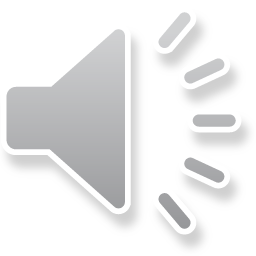 BACKGROUND
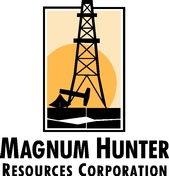 Magnum Hunter Resources Corporation (“MHR”) is a Delaware corporation headquartered in Texas that operates as an independent oil and gas company engaged in the exploration and production of oil and gas in the USA.
MHR grew from $6 million in revenues in 2009 to $23 million in 2010, largely as the result of an $82 million acquisition in February 2010.
December 2010 – April 2011, MHR acquired another $70 million in oil and gas properties and leasehold mineral interests.
MHR completed two other acquisitions in April and May 2011 of approximately $565 million
MHR booked over $100 million in revenues – largely as a result of these acquisitions
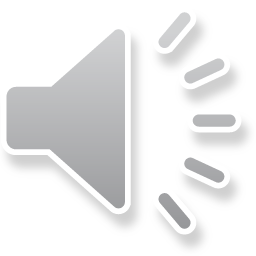 BACKGROUND
Other relevant entities and relevant individuals

Wayne Gray was the engagement partner responsible for providing MHR’s external auditing services for the December 31, 2009 through June  30, 2012 reporting period
Gray is a CPA licensed in the state of Texas

Joseph Allred was responsible for the firm’s engagement that provided SOX consulting and internal auditing services to MHR from 2009 through 2012
Allred is also CPA licensed
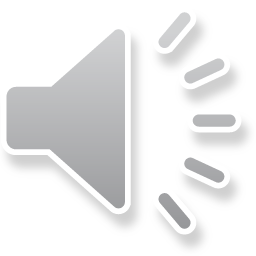 CONTROL FAILURES
Improperly maintenance of MHR’s internal control over financial reporting (“ICFR”) between 31 December 2011 and 30 September 2013.

The company’s rapid growth by acquisition strained its accounting resources, making the company unable to complete its standard monthly close process on time

The CFO and CAO knew of the accounting stress, but failed to apply appropriate standards when determining the severity of the internal control deficiency

Both Gray and Allred informed MHR that the company lacked adequate internal control over ICFR due to inadequate and inappropriately aligned staffing. But they all believed that the staffing deficiency represented was only a significant deficiency – rather than a material weakness
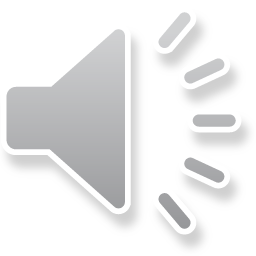 CONTROL FAILURES
The auditors misapplied the applicable standard when determining the severity of MHR’s control deficiency – improperly applied the definitions of “material weakness” and “significant deficiency”

The auditors failed to adequately documented the basis for their conclusion
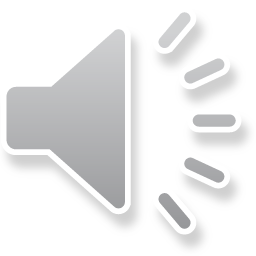 RESULTS
MHR was penalized for $250,000 

CFO of MHR and the partner of the consulting firm were penalized for $25,000 and $15,000, respectively

The CAO and the partner of independent auditor were suspended from appearing and practicing before the SEC as an accountant until reinstatement after at least one year
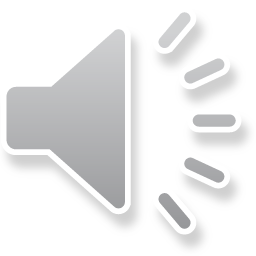 WHAT COULD/SHOULD THOSE IN AUTHORITY HAVE DONE DIFFERENT?
Optimize the evaluation process of ICFR
Include both quantitative and qualitative factors – nature of the financial reporting elements involved, susceptibility of a related asset of liability to loss or fraud, interaction of deficiencies

Ensure the validity of audit reports
Provide training and periodical assessment to make sure auditors well understand relevant standards, policies, etc
Audit documentation should be prepared in sufficient details to provide a clear understanding of its purpose, source, and the conclusions reached, otherwise the management should not sign the report
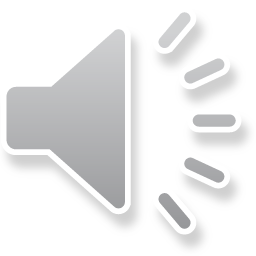 REFERENCES:
https://www.complianceweek.com/news/news-article/sec-fines-energy-company-300k-over-rubber-stamp-internal-controls#.WDzFl-YrJPY

http://www.lexology.com/library/detail.aspx?g=514e011d-fe09-43d1-9e68-1f0e282f767c

https://www.sec.gov/litigation/admin/2016/34-77345.pdf

http://www.lexology.com/library/detail.aspx?g=69961172-1da1-4368-b13e-56e25d812310